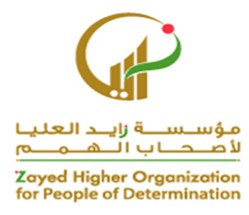 الجري الارتدادي مسافة 5 متر
مقدم الهدف: لطيفة الخميري
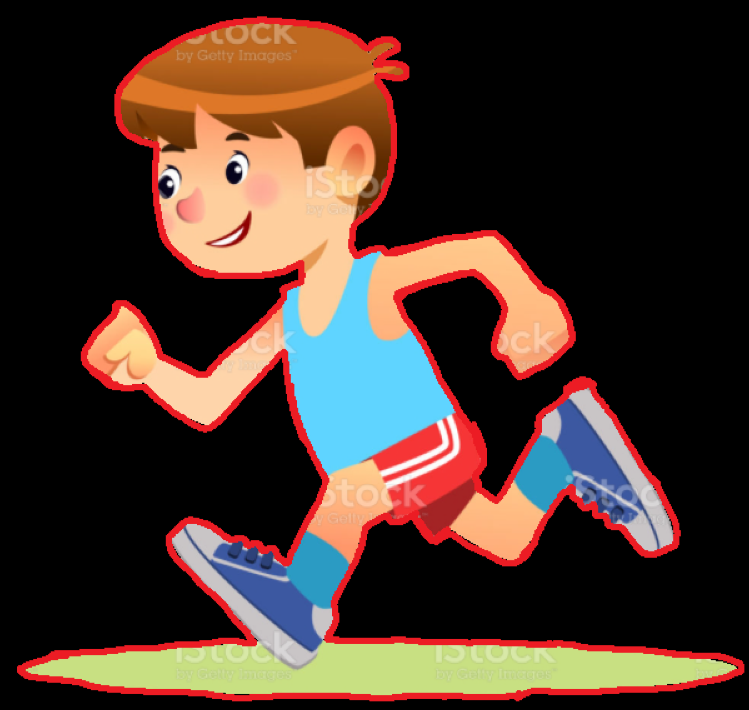 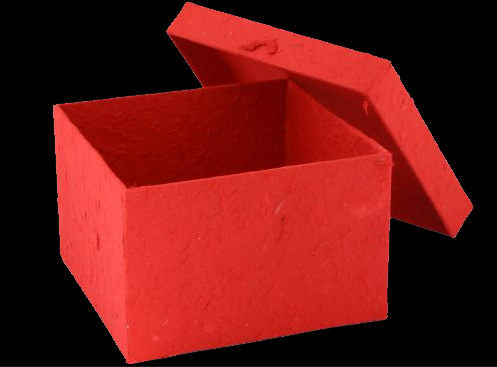 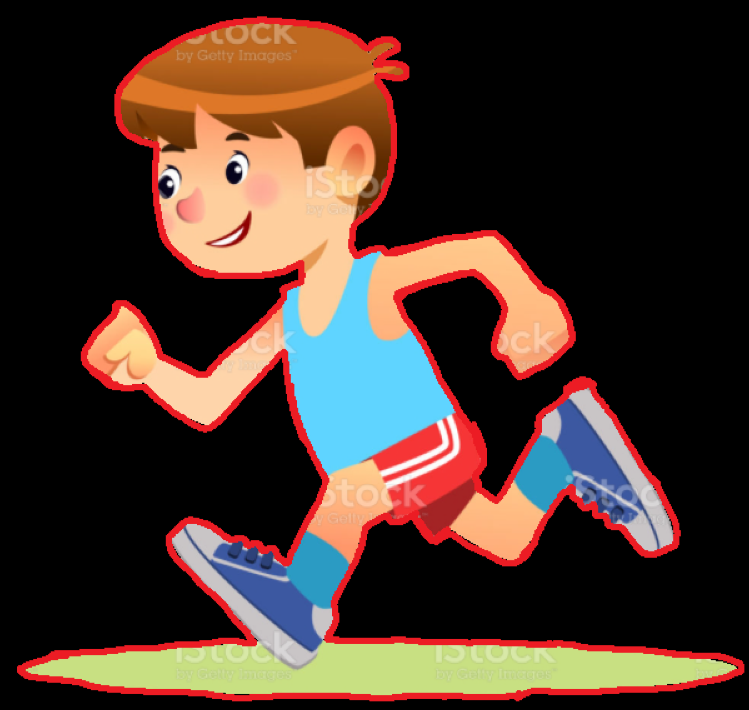 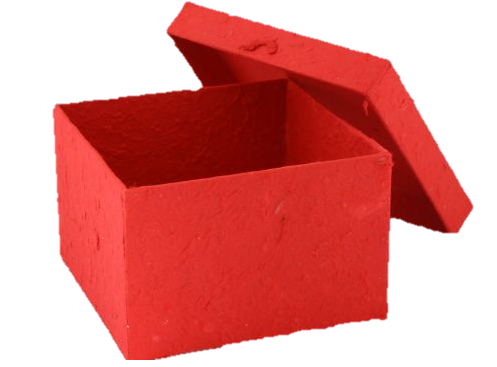 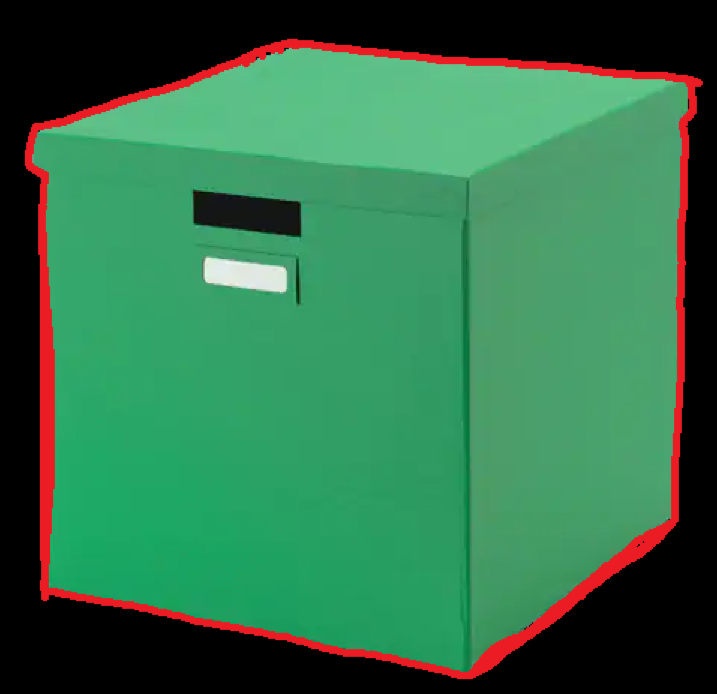 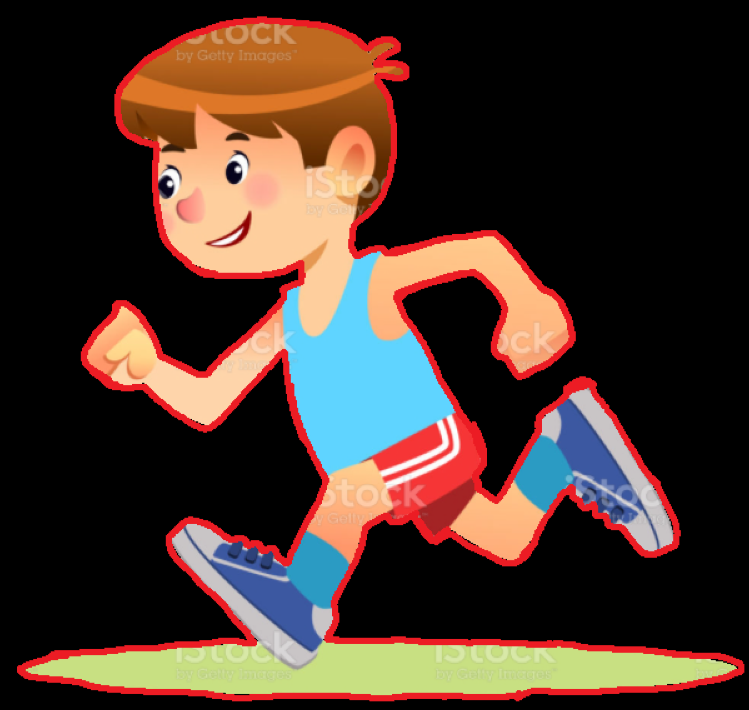 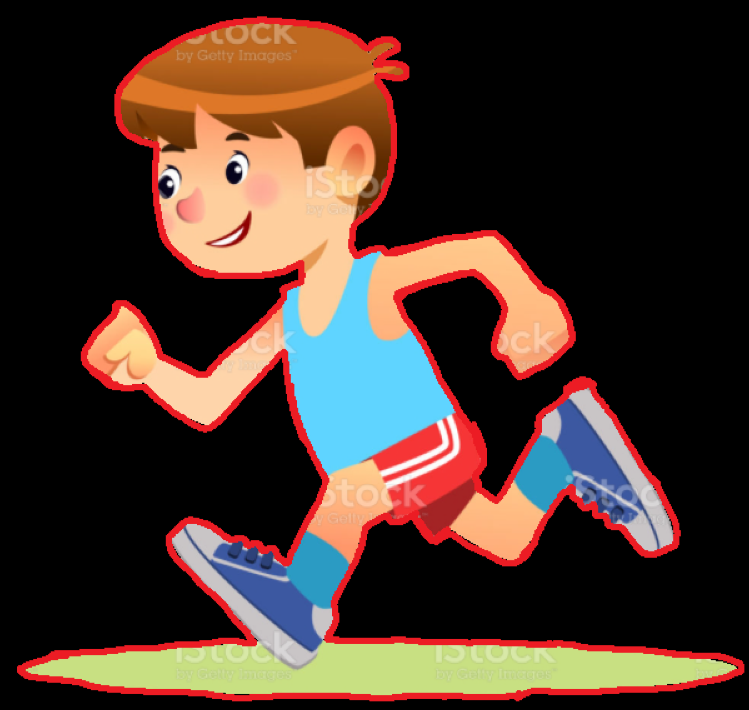 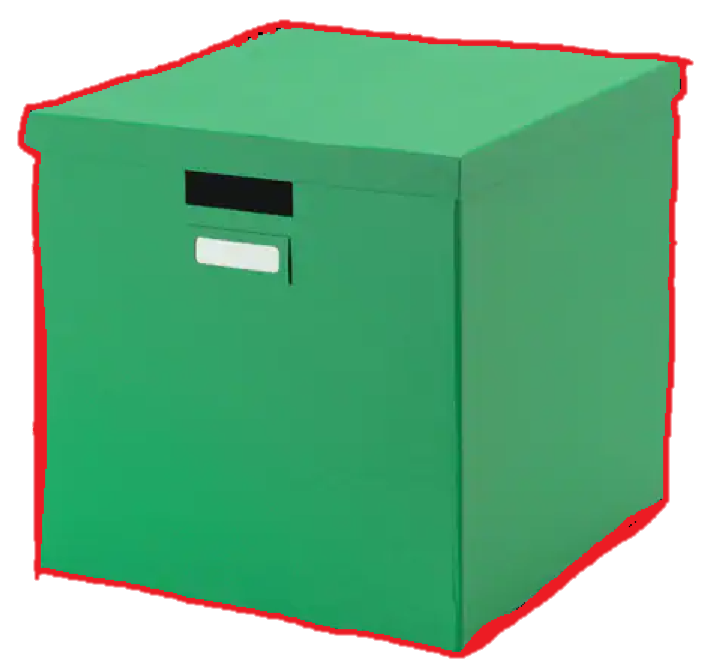 3 January 2021
2
يركض حمد نحو الصندوق الاحمر
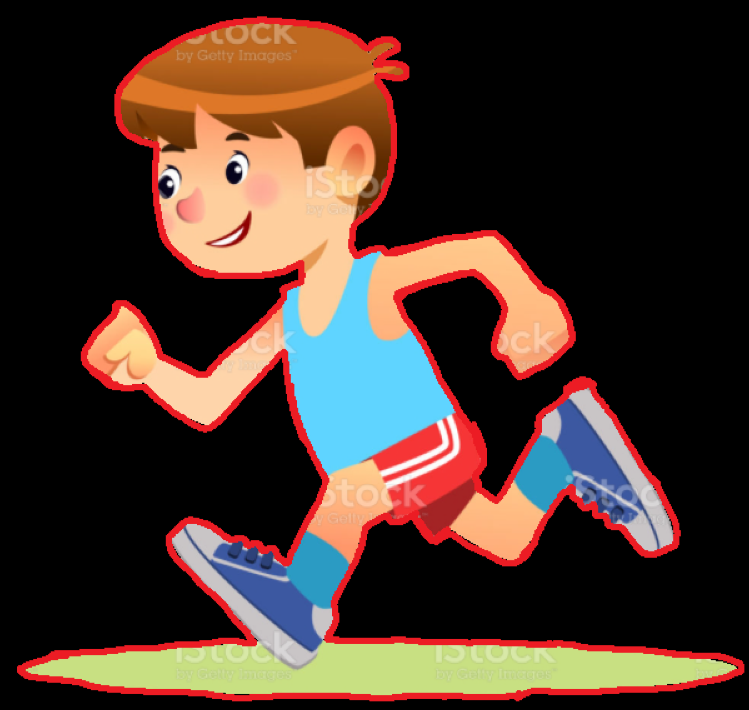 3
صندوق أحمر
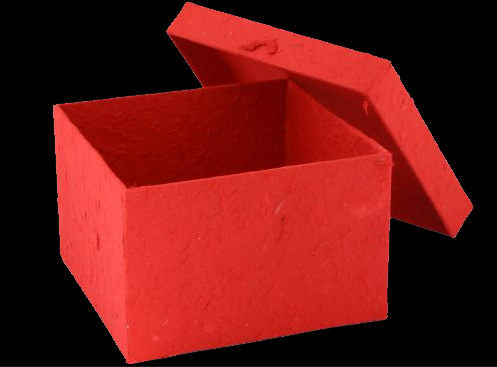 4
يعود حمد بالصندوق الأحمر!
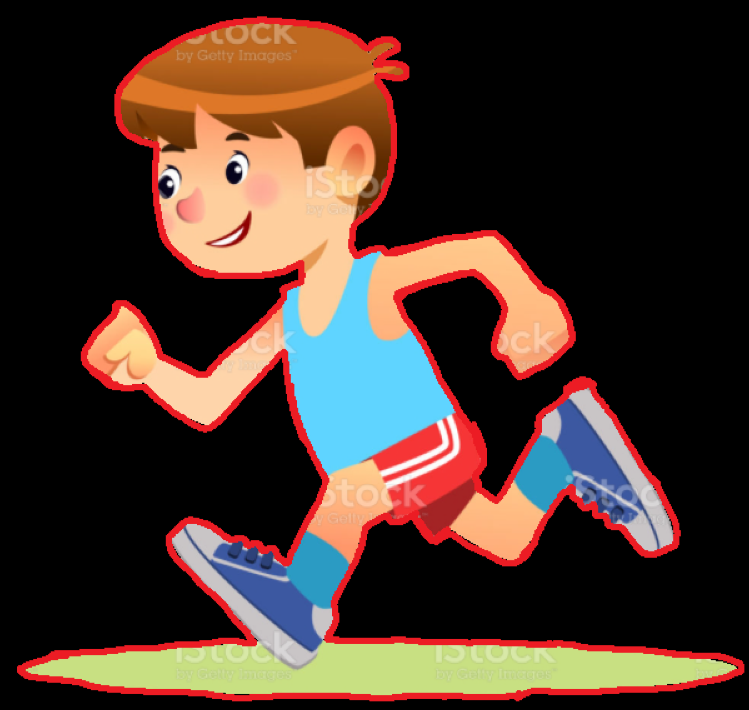 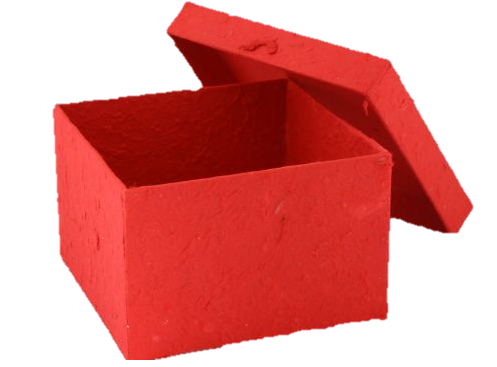 5
الصندوق الأخضر
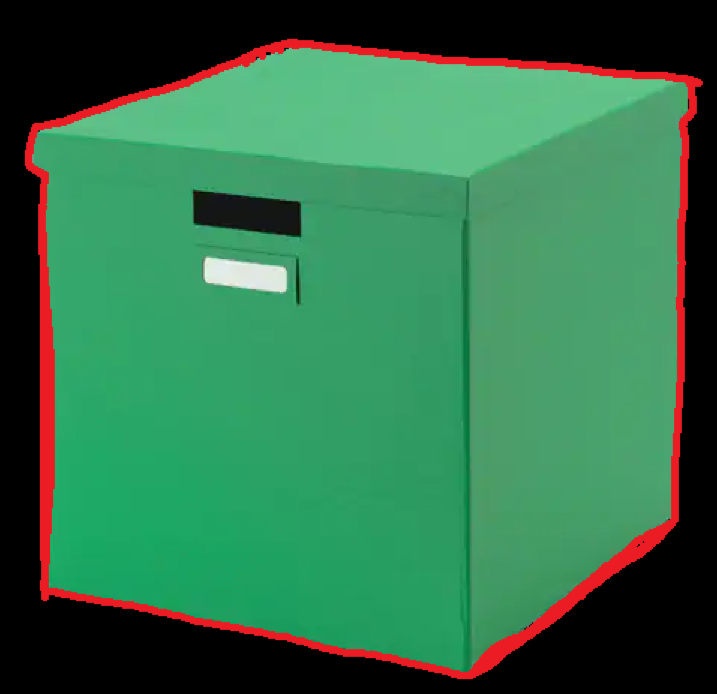 6
يعود حمد بالصندوق الأخضر
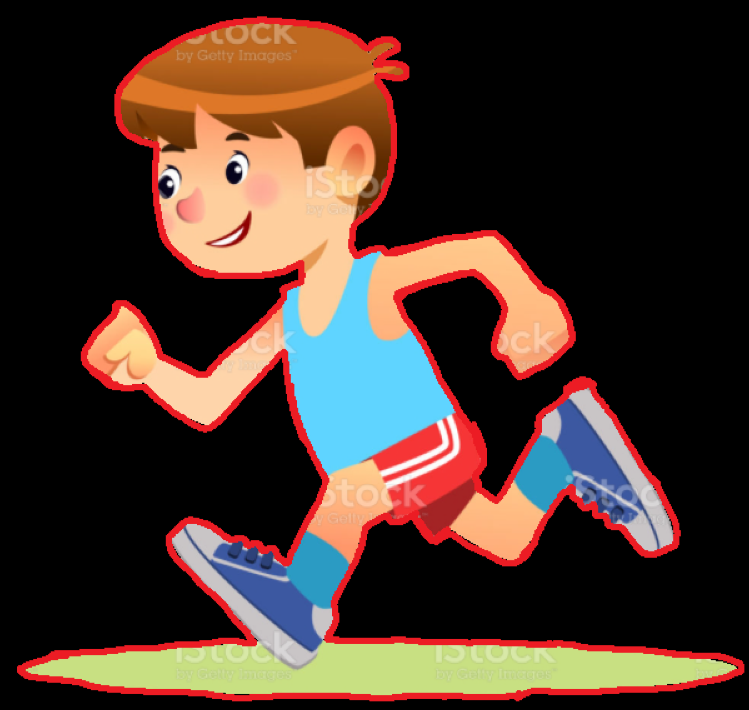 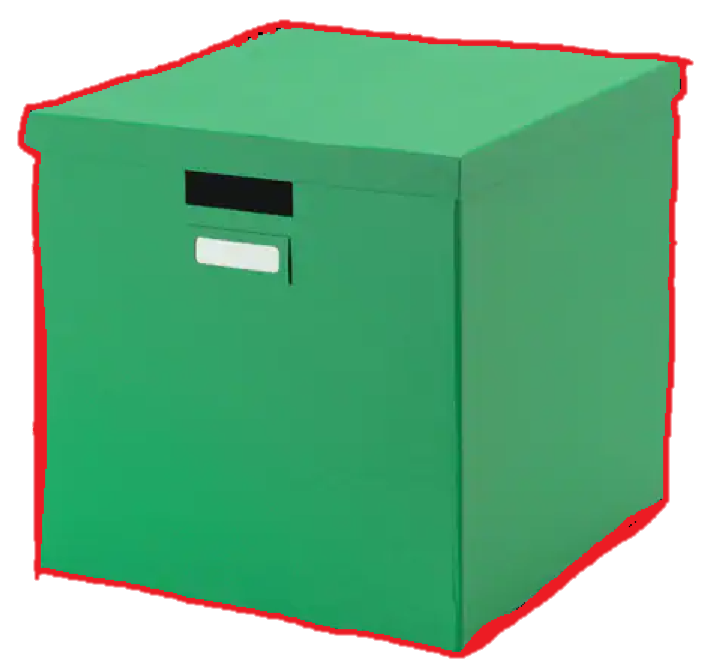 7
3 January 2021
8
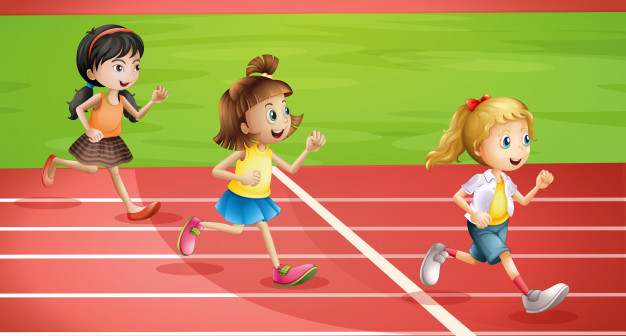 3 January 2021
9
3 January 2021
10
نشاط رياضي للجري الارتدادي
https://www.youtube.com/watch?v=9WlqXQsnYeQ
11
نشاط
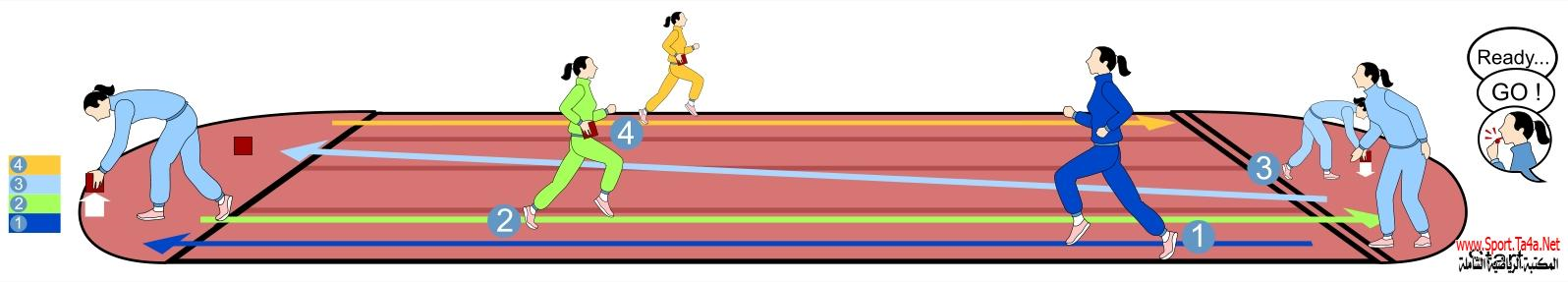 12